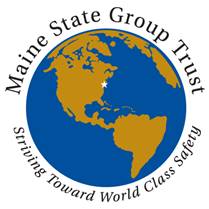 Cross Insurance TPALoss Control ServicesSafety and Health Management Systems Approach
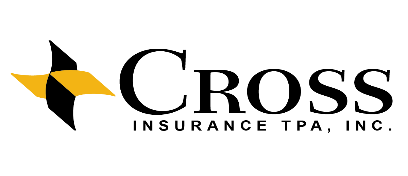 [Speaker Notes: * References – Recommended Practices for Safety and Health Programs (October 2016), OSHA #3885; https://www.osha.gov/shpguidelines/docs/OSHA_SHP_Recommended_Practices.pdf]
Introduction
[Speaker Notes: Loss Control Consultants use tools based on safety and health management systems approach to identify gaps in safety programs. Elements of these programs are best practices. Our Groups also share information with each other fostering support and collaboration among the Members.]
Lesson objectives:
Recognize the costs of workplace accidents.
Describe the elements of an effective safety and health program.
Recognize benefits of implementing an effective safety and health program.
Introduction
[Speaker Notes: Injury cost are more than the tip of the iceberg. Experts agree that Uninsured Costs can easily amount to somewhere in the range of 4-6 times the Direct Costs.
The iceberg image conveys two important aspects about the types of costs. The more obvious point is that some costs are visible but accompanied by less visible costs. The iceberg image also conveys that more of the costs are hidden below the surface than are visible above it.

Why we investigate.  True Cost of Employee injury.  Effect MOD, increased premium.  Public perception can’t be purchased.]
The Financial Impact of Injuries(Knowing that Employee Safety is a Core Value)
Let’s analyze the costs associated with an employee getting debris in his eye.  The claim is initially reserved at $1,500.  This cost is covered by the Self-Insured Group Trust minus the deductible covered by the employer.  The employee is back to work the next day.   

Keep in mind deductibles are a direct cost to the employer.  
Indirect costs can be calculated.  
Add up all the time spent on this injury, multiply by salary and you have an indirect cost.  Factor in your profit margin for this job, let’s say it’s 5%. Somehow you will have to make up what was lost (increase revenue) and do it injury free! 
 
Where does the $$$ for indirect cost of injuries come from?  
 Be conscious of the big financial picture when it comes to accident costs. 

Every injury has a financial impact on your business! https://www.osha.gov/safetypays
[Speaker Notes: Safetypays calculator at OSHA website has an online resource for estimating indirect costs. https://www.osha.gov/safetypays]
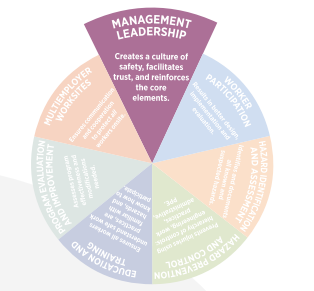 Management Leadership
[Speaker Notes: Creates a culture of safety, facilitates trust, and reinforces the core values.]
Elements of Safety & Health Programs
Management Leadership
How to accomplish it: 

Establish a written safety and health policy statement signed by top management 

Communicate the policy to all workers, contractors, unions, supplier, visitors, customers, etc.
[Speaker Notes: An effective program’s written policy commits the entire organization to continuous improvement in safety and health and integrates safety and health into all business operations. It is communicated to and understood by all. 
An inferior program does not include S&H in business policies or treats S&H as a secondary organizational value. 

How do your leaders demonstrate their commitment to H&S?]
Elements of Safety & Health Programs
Management Leadership	
Action Item: Define program goals and expectations
How to accomplish it: 

Establish realistic, attainable and measurable goals that demonstrate progress toward improving safety and health

Develop safety and health plans
[Speaker Notes: An effective program’s goals emphasize prevention of injuries and illnesses through active participation in the safety and health program. The goals are measurable, and the program defines specific plans or actions needed to achieve them. 
An inferior program has no goals, or are non-specific goals (such as “safer operations”), or goals that reflect lagging performance (such as reduce injuries by 10 percent)
Consider developing SMART Safety Goals. Specific, Measurable, Actionable, Realistic, Time-Oriented.]
Elements of Safety & Health Programs
Management Leadership	
Action: Allocate Resources
How to accomplish it: 

Integrate safety and health into planning and budgeting 

Allow time in workers schedule for participation
[Speaker Notes: Time during new hire orientation-this sets the tone for safety. 
Time to attend staff meetings and external off-site training to increase knowledge. 
  Site inspections, behavior observations-doing housekeeping- Down time is clean up time!
Get purchasing involved in safety. Supervisors need time to do training and investigate incidents.]
Elements of Safety & Health Programs
Management Leadership	
Action Item: Expect Performance
How to accomplish it: 

Define and communicate responsibilities and authorities for accountability

Set an example for workers by following the same procedures
[Speaker Notes: Management assigns responsibility and accountability for implementing and maintaining the program. Responsibilities for the health and safety program are understood by all. 
Provide coaching when needed.]
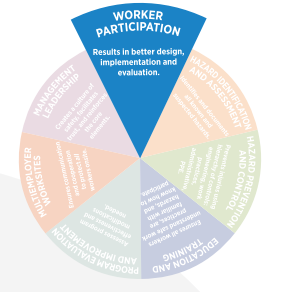 Worker Participation
[Speaker Notes: Effective programs require that participation in safety activities reflect the diversity of the workforce. Including workers who don’t speak English, minorities, women, people with disabilities, part-time workers and contractors.]
Elements of Safety & Health Programs
Worker Participation	
Action Item: Encourage workers to report safety and health concerns
How to accomplish it: 

Establish a process to report injuries, near misses and other safety and health concerns

Empower workers to temporarily suspend work they feel is unsafe
[Speaker Notes: STOP work authority. Free from retaliation.]
Elements of Safety & Health Programs
Worker Participation	
Action Item: Encourage participation in the program
How to accomplish it: 

Provide positive reinforcement to workers who participate

Maintain an open-door policy, inviting workers to speak to managers about safety and health
[Speaker Notes: Actively engage with workers. Know a little bit about their homelife and personalities. This builds trust.]
Elements of Safety & Health Programs
Worker Participation	
Action Item : Involve workers in all aspects of the program
To accomplish, allow workers to be involved in:
Participating in Safety Committee meetings
Championing safety within their department
Reporting hazards and developing solutions
Analyzing hazards
Defining safe work practices
Conducting site inspections
Participating in incident/near-miss investigations
Serving as trainers 
Developing and evaluating training programs
Elements of Safety & Health Programs
Worker Participation	
Action Item: Give workers access to safety and health information
To accomplish, give workers information they need to understand safety and health hazards:

Safety Data Sheets

Injury Illness Data

Results of exposure monitoring

Written Policies
[Speaker Notes: These are all OSHA requirements, but still are not always readily accessible.  How do remote workers access this information? What about those that work off-site. Drivers, Community workers, sales]
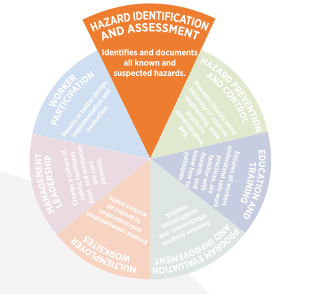 Hazard Identification and Assessment
[Speaker Notes: Identify and document all known and suspected hazards. Document corrective actions too!]
Elements of Safety & Health Programs
Hazard Identification	
Action Item: Collect existing information about workplace hazards
How to accomplish it: 

Collect, organize and review information to determine what types of hazards are present and workers exposed
[Speaker Notes: Assessment and Prioritization
Walkthrough can identify hazards that may lead to injury or illness before they happen. Can identify repeat non-compliance issues that may put the employees and the company at risk. The checks can be used to prioritize corrections based on a risk matrix. 

Chemical, noise, environmental, biological, ergonomic, mechanical, electrical]
Elements of Safety & Health Programs
Hazard Identification	
Action Item: Inspect the workplace
How to accomplish it: 

Routine inspections of workflow, equipment, materials and talk to workers

Use checklists
[Speaker Notes: Document your inspections! Monthly inspections are a good time to get feedback from workers and to test their knowledge of safety procedures.]
Elements of Safety & Health Programs
Hazard Identification	
Action Item: Conduct Incident Investigations
How to accomplish it: 

Develop a plan and procedure to begin investigation immediately after an incident or near miss. 

Conduct root cause analysis and investigate with a team.
[Speaker Notes: In an effective program, management and workers investigate incidents to determine the root cause(s) and identify program/management/hazard control shortcomings that may have led to the incident. 
In an inferior program, management is satisfied with findings that workers did not follow procedures, or the incident resulted from worker error or misconduct. 
When we focus on blame, root causes are missed. We stop short and this will lead to ineffective corrections and more of the same.]
Elements of Safety & Health Programs
Hazard Identification	
Action Item: Identify hazards associated with emergency and non-routine situations
How to accomplish it: 

Assess foreseeable emergency scenarios or non-routine tasks 

Conduct “tabletop” exercises to help you plan and test your response plan and procedures
[Speaker Notes: Emergency procedures must be reviewed annually to ensure they stay up to date and any changes are addressed and shared with staff. 
Hazard Vulnerability Assessments identify a variety of situational hazards and what the company has in place in the event of an emergency. 
Power outage
Hurricane
Workplace Violence
Snowstorm
Fire/Spill]
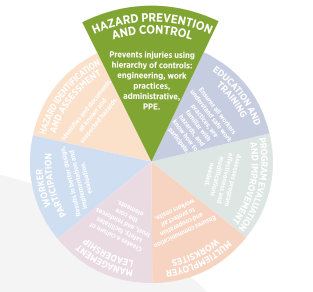 Hazard Prevention & Control
[Speaker Notes: Prevents injuries and illnesses using the hierarchy of controls: engineering, work practices, administrative, PPE.]
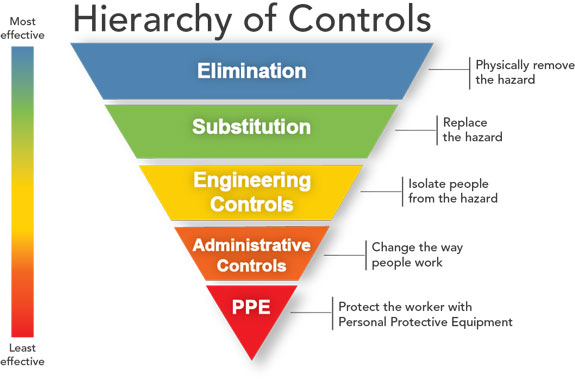 Hazard Prevention and Control
[Speaker Notes: Identify and evaluate options

“Employers should select the controls that are the most feasible, effective, and permanent.
How to accomplish it:
Eliminate or control all serious hazards (hazards that are causing or are likely to cause death or serious physical harm) immediately.
Use interim controls while you develop and implement longer-term solutions. 
Select controls according to a hierarchy that emphasizes engineering solutions (including elimination or substitution) first, followed by safe work practices, administrative controls, and finally PPE. 
Avoid selecting controls that may directly or indirectly introduce new hazards. Examples include exhausting contaminated air into occupied work spaces or using hearing protection that makes it difficult to hear backup alarms. 
Review and discuss control options with workers to ensure that controls are feasible and effective.
Use a combination of control options when no single method fully protects workers.”]
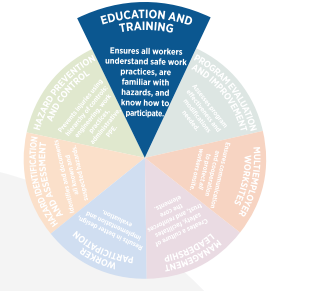 Education and Training
[Speaker Notes: Ensures all workers understand safe work practices, are familiar with hazards, and know how to participate.]
Elements of Safety & Health Programs
Education and Training	
Action Item: Provide program awareness training
How to accomplish it: 

Provide training to all managers, supervisors and workers as well as contractors and temporary workers on: safety policies and procedures, program functions, emergencies, injury illness reporting, and their rights under the OSH Act

Ensure the training is provided in a language and literacy level that all workers can understand
[Speaker Notes: Cross has a new online training platform, KPA Risk Management Center]
Elements of Safety & Health Programs
Education and Training	
Action Item: Train workers on specific roles and responsibilities in the safety and health program
How to accomplish it: 

Instruct workers with specific roles within the safety and health program on how they should carry out those responsibilities

Provide opportunities for workers to ask questions and offer feedback during training
[Speaker Notes: Loss Control Consultants can provide a variety of safety training topics to all levels of the company.]
Elements of Safety & Health Programs
Education and Training	
Action Item: Train workers on hazard identification and controls
How to accomplish it: 

Train managers and works on techniques for identifying hazards; such as job hazard analysis 

Have workers demonstrate they can recognize hazards and understand why controls are in place

Provide training on new tasks and new assignments

Provide training where required by specific OSHA standards such as; hazard communication and lockout/tagout
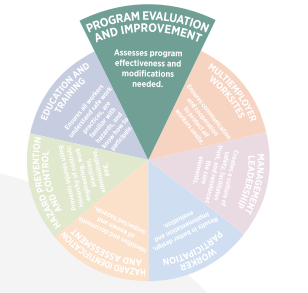 Program Evaluation and Improvement
[Speaker Notes: Assesses program effectiveness and modifications needed.]
Elements of Safety & Health Programs
Program Evaluation	
Action Item: Verify the program is implemented and is operating
How to accomplish it: 

Verify the core elements of the program are fully met, and key processes are in place and implemented.

Verify injuries are being reported, inspections are conducted, progress is being tracked in controlling identified hazards to ensure control measures are effective and data collected to monitor the programs performance.
[Speaker Notes: This is done in conjunction with Cross Insurance Loss Control Consultants]
Elements of Safety & Health Programs
Program Evaluation	
Action Item: Correct program deficiencies and identify opportunities to improve
How to accomplish it: 

Proactively seek input from managers, workers, supervisors and other stakeholders on how you can improve the program

Determine whether changes in equipment, facilities, material, personnel or work practices trigger any need for changes in the program

Determine whether the metrics and goals are still relevant and how you could change them to more effectively drive improvements
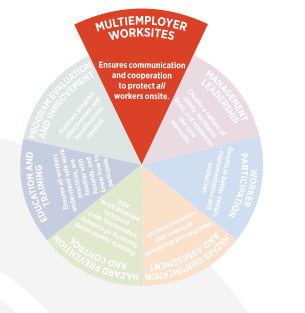 Multi-Employer Worksites
[Speaker Notes: Ensures communication and cooperation to protect ALL workers onsite.]
Elements of Safety & Health Programs
Multi-Employer Worksites
How to accomplish it: 

Provide a copy of the safety and health policy to all contractors

Before beginning on-site work, clarify each employer’s responsibilities and obligations, such as; 
Providing training
Selecting, providing and maintaining PPE
Recording and reporting any injuries or illnesses
Procedures for communication between host employer and all contractors
Keep Safety in Focus
Employee morale must be priority
It is especially important for companies to show support for their employee safety during challenging economic times. Employee morale may be low, and employees may be carrying additional workloads, such as working additional hours or doing unfamiliar tasks due to cutbacks, making them more prone to injury and accidents.
The renewed or enhanced commitment to safety and health and the cooperative atmosphere between employers and workers have been linked to:
Improvements in product, process, and service quality
Better morale
Improved recruiting and retention
More favorable image and reputation
Benefits of Safety & Health Programs
[Speaker Notes: Source: Recommended Practices for Safety and Health Programs (OSHA 3885, Oct. 2016); https://www.osha.gov/shpguidelines/docs/OSHA_SHP_Recommended_Practices.pdf

“Responsible employers know that the main goal of a safety and health program is to prevent workplace injuries, illnesses, and deaths, as well as the suffering and financial hardship these events can cause for workers, their families, and their employers. 
Employers may find that implementing these recommended practices brings other benefits as well.]